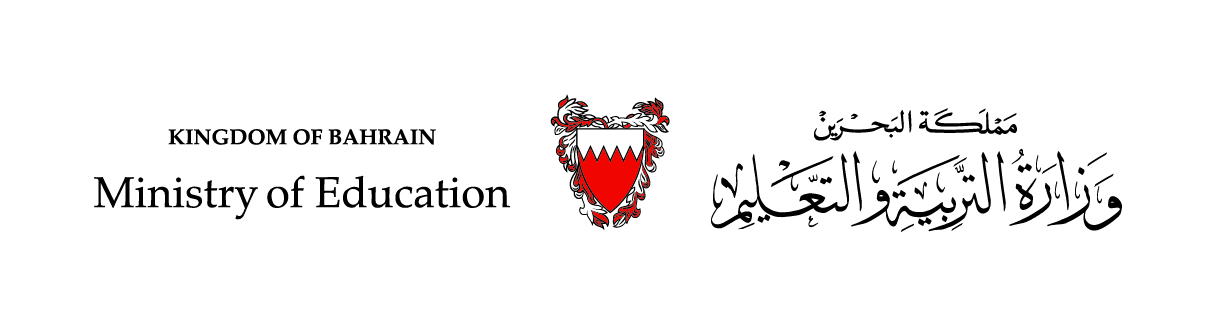 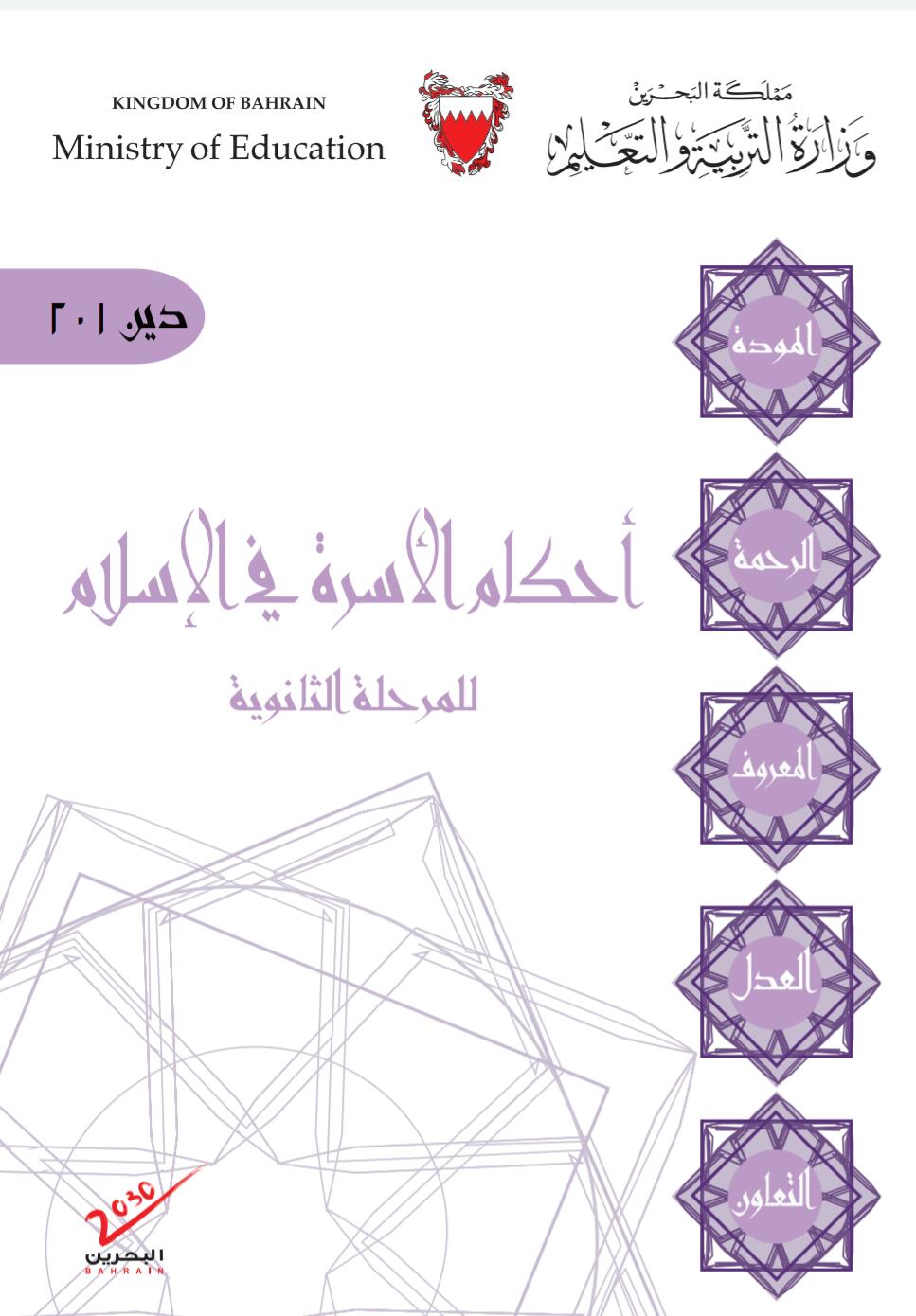 الخُلْعُ
أحكام الأسرة في الإسلام
دين 201
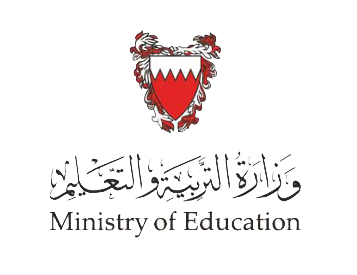 الخُلْع / ( دين201 )
الأهداف التعلّمية
عزيزي المتعلّم مع نهاية هذا الدرس ستكون قادرًا على أن:
الخُلْع / ( دين201 )
تمهيـــد
عزيزي المتعلّم (ة)
عرفتَ في الدروس السابقة أنّ استقرار الأسرة وديمومتها، والعيش في بيتٍ تسوده المحبّة والمودّة والسكينة، هو من أهمّ ما سعت إليه أحكام الشريعة الإسلاميّة الغرّاء؛ فإن لم يُحقّق الزّواج الغايات المرجوّة منه منحت الشريعة الزّوج حقّ الطلاق، والزّوجة حقّ الخُلْع؛ لإنهاء العلاقة الزّوجيّة بينهما.
فما الخُلْع؟ وما دليل مشروعيّته؟ وما الحكمة منه؟ وما أركانه وشروطه؟
الخُلْع / ( دين201 )
أقرأُ وأُفكِّرُ
- قال تعالى: ﴿فَإِن طِبْنَ لَكُمْ عَن شَيْءٍ مِّنْهُ نَفْسًا فَكُلُوهُ هَنِيئًا مَّرِيئًا﴾. (سورة النساء، الآية 4).
- وَعَنْ عِكْرِمَةَ، عَنِ ابْنِ عَبَّاسٍ رضي الله عنهما، قَالَ: جَاءَتْ امْرَأَةُ ثَابِتِ بْنِ قَيْسِ بْنِ شَمَّاسٍ إِلَى النَّبِيِّ ، فَقَالَتْ: يَا رَسُولَ اللَّهِ، مَا أَنْقِمُ عَلَى ثَابِتٍ فِي دِينٍ وَلاَ خُلُقٍ، إِلَّا أَنِّي أَخَافُ الكُفْرَ، فَقَالَ رَسُولُ اللَّهِ : "فَتَرُدِّينَ عَلَيْهِ حَدِيقَتَهُ؟" فَقَالَتْ: نَعَمْ، فَرَدَّتْ عَلَيْهِ، وَأَمَرَهُ فَفَارَقَهَا". (رواه البخاريّ، حديث رقم (5276)).
الخُلْع / ( دين201 )
نشاط (1)
الإجابة
أبيّنُ معاني المفردات الآتية:
طِبْن لكم: 
هَنِيئًا:
مرِيئًا: 
حَدِيقَتَهُ:
أي ما طابت به أنفسهنّ من غير كُرْهٍ فهو حلال.
الهنيء ما أعقب نفعًا وشفاءً.
لا إثم فيه.
بستانه الذي أعطاها إيّاه مَهْرًا.
الخُلْع / ( دين201 )
أولا: تعريف الخُلْع
لغةً: مِنْ خَلَعَ يَخْلَعُ خَلْعًا، أي: نزع وأزال.
اصطلاحًا: فراقُ الزّوج امرأته بِعِوَضٍ يأخذه منها أو من غيرها، بألفاظ مخصوصةٍ.
الخُلْع / ( دين201 )
ثانيا: مشروعيّة الخُلْع
من القرآن الكريم
قوله تعالى: ﴿وَلاَ يَحِلُّ لَكُمْ أَن تَأْخُذُواْ مِمَّا آتَيْتُمُوهُنَّ شَيْئًا إِلَّا أَن يَخَافَا أَلَّا يُقِيمَا حُدُودَ اللّهِ فَإِنْ خِفْتُمْ أَلاَّ يُقِيمَا حُدُودَ اللهِ فَلاَ جُنَاحَ عَلَيْهِمَا فِيمَا افْتَدَتْ بِهِ﴾. (سورة البقرة، الآية 229).
من السُّنّة المطهّرة
عَنِ ابْنِ عَبَّاسٍ رضي الله عنهما، قَالَ: جَاءَتْ امْرَأَةُ ثَابِتِ بْنِ قَيْسِ بْنِ شَمَّاسٍ إِلَى النَّبِيِّ ، فَقَالَتْ: يَا رَسُولَ اللَّهِ، مَا أَنْقِمُ عَلَى ثَابِتٍ فِي دِينٍ وَلاَ خُلُقٍ، إِلَّا أَنِّي أَخَافُ الكُفْرَ، فَقَالَ رَسُولُ اللَّهِ : "فَتَرُدِّينَ عَلَيْهِ حَدِيقَتَهُ؟" فَقَالَتْ: نَعَمْ، فَرَدَّتْ عَلَيْهِ، وَأَمَرَهُ فَفَارَقَهَا". رواه البخاريّ حديث (رقم 5276).
الخُلْع / ( دين201 )
ثالثًا: الحِكمة من مشروعيّة الخُلْع
شُرِّعَ الخُلْع حمايةً للزّوجة من التقصير في حقوق زوجها، قال تعالى: ﴿وَلاَ يَحِلُّ لَكُمْ أَن تَأْخُذُواْ مِمَّا آتَيْتُمُوهُنَّ شَيْئًا إِلَّا أَن يَخَافَا أَلَّا يُقِيمَا حُدُودَ اللّهِ فَإِنْ خِفْتُمْ أَلاَّ يُقِيمَا حُدُودَ اللهِ فَلاَ جُنَاحَ عَلَيْهِمَا فِيمَا افْتَدَتْ بِهِ﴾. (سورة البقرة، الآية 229).
الخُلْع / ( دين201 )
رابعًا: أركان الخُلْع وشروطه
الركن الأول: الزّوجان (أو من ينوب عنهما)، ويشترط فيهما ما يأتي:
3. يشترط أن تكون رابطة الزوجيّة قائمة بينهما، فالبائنة بخُلْع وغيره لا يصحّ خلعها، أمّا الرجعيّة فيصحّ لأنّها في حكم الزوجة.
2. يشترط في الزوجة أو من ينوب عنها التمتّع بالأهليّة في التصرّف في المال، فلا يصحّ خُلْع الصغيرة أو المجنونة.
1. يشترط في الزّوج أو نائبه أن يكون ممّن ينفذ طلاقه، فلا يصحّ خُلْع الصبيّ أو المجنون.
تابع أركان  الخُلْع
الركن الثاني: العِوض
نشاط (2)
الخُلْع / ( دين201 )
الإجابة
أُوضّح المقصود بالعِوض مبيِّنًا شروطه.
العِوض هو
ما تعطيه الزّوجة أو من ينوب عنها للزّوج بدلًا في الخُلْع.
أن يكون معلومًا متموّلًا (له قيمة شرعيّة).
أن يكون مقدورًا على تسليمه.
شروط العِوض
تابع أركان الخُلْع
فائدة: يكون العِوض الذي تبذله الزّوجة في حدود ما أعطاه الزّوج من المهر.
الركن الثالث: الصيغة (الإيجاب والقبول)
الخُلْع / ( دين201 )
يُشترط في الصيغة الآتي:
1. أن تكون لفظًا دالًّا على الخُلْع.
2. ألّا يتخلّلها كلام أجنبيّ كثير.
3. أن يكون فيها توافقٌ على العوض.
فلو قال لها خالعتك على ثلاثة آلاف مثلًا، فقالت: قبلت على ألف لَمْ يَصِحَّ.
الخُلْع / ( دين201 )
أقرأ وأفكّر ثمّ أجيب
نشاط(3)
الإجابة
قول الرجل لزوجته: خالعْتك على كذا، يُسمّى: مخالعة.
للخُلْع ألفاظٌ أخرى منها:
1. قول الرجل لزوجته أبرأتك بكذا، يُسمّى: ..............
مُبارأة.
2. قول الرجل لزوجته: طلّقي نفسك بكذا، يُسمّى: ............
طلاق.
3. قول الرجل لزوجته: فارقتك على كذا، يُسمّى: ..........
مُفارقة.
4. قول الرجل لزوجته: افتدي نفسك بكذا، يُسمّى: ..........
مُفاداة.
الخُلْع ( دين201 )
خامسًا: الفرق بين الخلع والطلاق
الخُلْع
الطّلاق
1. الخُلْع يجوز أن يقع في حال الطهر والحيض.
1. الطلاق لا بدّ أن يكون في طهْر لم يمسّها فيه.
2. الخُلْع لا يجوز فيه مراجعة الزّوجة إلّا برضاها.
2. في الطلاق الرَّجْعِيِّ لا يشترط ذلك.
3. الخُلْع تلتزم فيه الزّوجة بذل العِوض المتّفق عليه.
3. في الطلاق لا تلتزم الزّوجة بذل أيَّ شيء.
4. الخُلْع تكون الزّوجة بَعْدَهُ بائنةً من زوجها بَيْنُونَةً صُغْرى.
4. الطلاق قد يكون رَجْعِيًّا، أو بائنًا.
5. عِدَّةُ الخُلْع حيضةٌ واحدةٌ؛ لأنَّها تكفي للعلم ببراءة رحمها.
5. عِدَّةُ الطلاق ثلاث حيضات.
الخُلْع / ( دين201 )
أ
أفكِّرُ ثمّ أُصدر حكْمًا بالضغط على صح أو خطأ في الحالات الآتية:
نشاط (4)
- لا يُعدّ الخُلْع فَسْخًا، ويوقعه القاضي بلفظ الطلاق لا بلفظ الخُلْع.
خطأ
صح
- للزّوجة المطالبة بالخُلْع إذا بلغت درجة الضرر التي تخشى معها التقصير في حقوق زوجها.
خطأ
صح
- للزّوج أن يتعمّد الإضرار بزوجته لكي يُلْجِئها إلى المخالعة.
خطأ
صح
- للزّوج مراجعة زوجته بعد الخُلْع بعقد ومهرٍ جديديْن لأنها بائنةٌ منه بينونةً صغرى.
خطأ
صح
- لا تجب للمختلعة نفقة في أثناء العدّة؛ لأنّ رابطة الزّوجيّة قد زالت، إلّا أن تكون حاملًا فلها النفقة والسكنى.
خطأ
صح
خطأ
صح
- يتوارث الزّوجان بعد الخُلْع؛ لأنّ رابطة الزّوجيّة ما زالت قائمة بينهما.
- لا يجوز أن يكون بدل الخُلْع التخلّي عن حضانة الأولاد، ولا عن أي حقّ من حقوقهم، فإن وقع صحّ الخُلْع وبطل الشرط.
خطأ
صح
الخُلْع / ( دين201 )
الإجابة
أقوِّم مُكتسباتي:
1- أُعرّفُ الخُلْع لغةً واصطلاحًا:
…...................................................................................................................................................................................................................................................................................
لغةً: من خَلَعَ يَخْلَعُ خَلْعًا، أي: نزع وأزال.
 اصطلاحًا: فراقُ الزّوج امرأته بِعِوَضٍ يأخذه منها أو من غيرها، بألفاظ مخصوصةٍ.
2- أُدلّلُ على مشروعية الخُلع من الكتاب والسُّنَّة.
..................................................................................................................................................................... ..................................................................................................................................................................... 
.....................................................................................................................................................................
قال تعالى: ﴿فَإِن طِبْنَ لَكُمْ عَن شَيْءٍ مِّنْهُ نَفْسًا فَكُلُوهُ هَنِيئًا مَّرِيئًا﴾، وعَنِ ابْنِ عَبَّاسٍ رضي الله عنهما، قَالَ: جَاءَتْ امْرَأَةُ ثَابِتِ بْنِ قَيْسِ بْنِ شَمَّاسٍ إِلَى النَّبِيِّ ، فَقَالَتْ: يَا رَسُولَ اللَّهِ، مَا أَنْقِمُ عَلَى ثَابِتٍ فِي دِينٍ وَلاَ خُلُقٍ، إِلَّا أَنِّي أَخَافُ الكُفْرَ، فَقَالَ رَسُولُ اللَّهِ  : "فَتَرُدِّينَ عَلَيْهِ حَدِيقَتَهُ؟" فَقَالَتْ: نَعَمْ، فَرَدَّتْ عَلَيْهِ، وَأَمَرَهُ فَفَارَقَهَا".
3- أبيّن من خلال مشروعيّة الخُلْع عدْلَ الإسلام وإنصافَه المرأةَ.
.....................................................................................................................................................................
الخُلْع فيه: 1. حماية للمرأة من التقصير في حقوق زوجها.  2. إعطاء المرأة الحقّ في إنهاء الحياة الزّوجية.
أقوِّم مُكتسباتي:
الخُلْع / ( دين201 )
الإجابة
4- أُعلّلُ ما يأتي:
أ- يُشترطُ في صيغة الخُلْع ألَّا يتخلّل بين الإيجاب والقبول كلامٌ أجنبيّ كثير.
   .............................................................................................................................................................
ب - الزوجةُ البائنة بخُلع وغيره لا يصحّ خلعها.
    .............................................................................................................................................................
ج- عِدّةُ الخُلْع حيضةٌ واحدة.
    ...........................................................................................................................................................
لأنّ ذلك يدلّ على عدم ارتباط الإيجاب بالقبول.
لأنّ رابطة الزّوجيّة غير قائمة بينهما.
لأنَّها تكفي للعلم ببراءة رحم الزّوجة.
5- أفرّقُ بين الخُلْع والطلاق من حيث: (مراجعة الزّوجة، وبذل الزّوجة للعِوض).
.....................................................................................................................................................................
.....................................................................................................................................................................
1. الخُلْع لا يجوز فيه مراجعة الزّوجة إلّا برضاها. أمّا في الطلاق الرَّجْعِيِّ فلا يشترط ذلك.
2. الخُلْع تلتزم فيه الزّوجة بذل العِوض المتّفق عليه. أمّا في الطلاق فلا تلتزم الزّوجة بذل أيّ شيء.
الخُلْع / ( دين201 )
أقوِّم مُكتسباتي:
الإجابة
6- أبيّنُ الحكم الشرعيّ في المسائل الآتية معلّلاً ما أقول: 
أ- خالعت امرأةٌ زوجَها بعد أن أصيب بجنون، على مهرها، فوافق.
   .............................................................................................................................................................
ب- وافق زوجٌ على طلب زوجته المخالعة مقابل مالٍ تتوقّع الحصول عليه عن طريق مكافأة.
    .............................................................................................................................................................
ج- طالبت زوجةٌ زوجها بنفقة مالية بعد أن وقعت المخالعة بينهما.
    .............................................................................................................................................................
لا يصحّ الخُلْع، لأنّ الزّوج غير متمتّع بالأهلية بسبب جنونه.
لا يصحّ الخُلْع، لأنّ العِوض غير معلوم وغير مقدور على تسليمه.
ليس لها ذلك لأنّ رابطة الزّوجيّة قد زالت. إلّا أن تكون حاملًا فلها النفقة والسكنى.
الخُلْع / ( دين201 )
انتهى الدّرس
بارك الله فيكم ووفّقكم الله
الخُلْع / ( دين201 )
إجابة صحيحة
أحسنت بارك الله فيك
الرجوع إلى النشاط
الخُلْع / ( دين201 )
إجابة غير صحيحة
حاول مرّة أُخرى
الرجوع إلى النشاط